МБДОУ  «Колундаевский детский сад №5 «Тополек»
Акция «Пристегни самое дорогое»
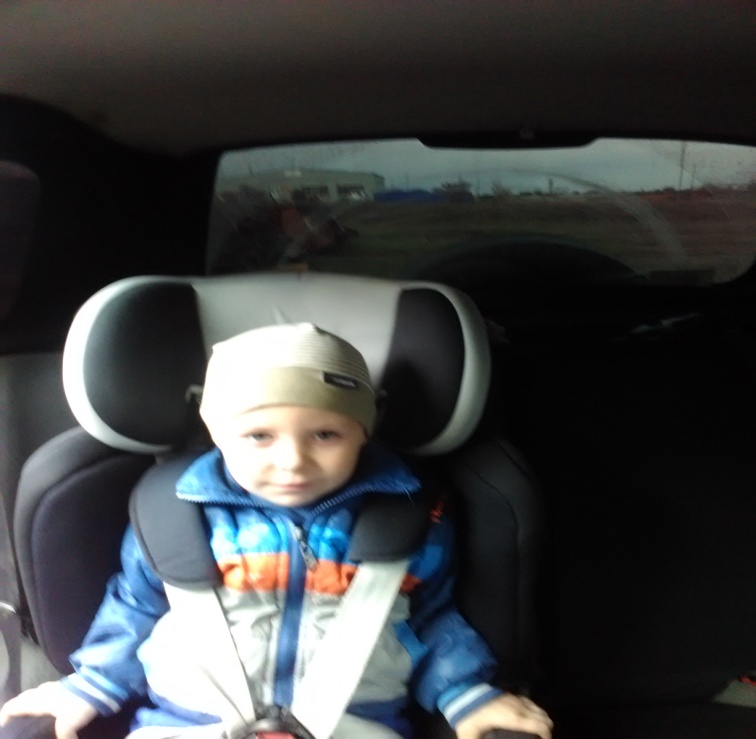 Воспитатель: Коровина Н.Н
2016
Цель:  узнать о разных видах  детских удерживающих устройств,привлечь внимание родителей к проблеме травматизма детей-пассажиров.
Задачи:
Знакомство  с историей и функциональным значением детских удерживающих устройств в автомобиле;
Формирование  понимания того, что  мое здоровье и жизнь  во время поездки  зависит от того, нахожусь я в автокресле или нет;
Информирование родителей о том, что покупка автокресла значительно повысит уровень защищенности их ребенка при каждой поездке.
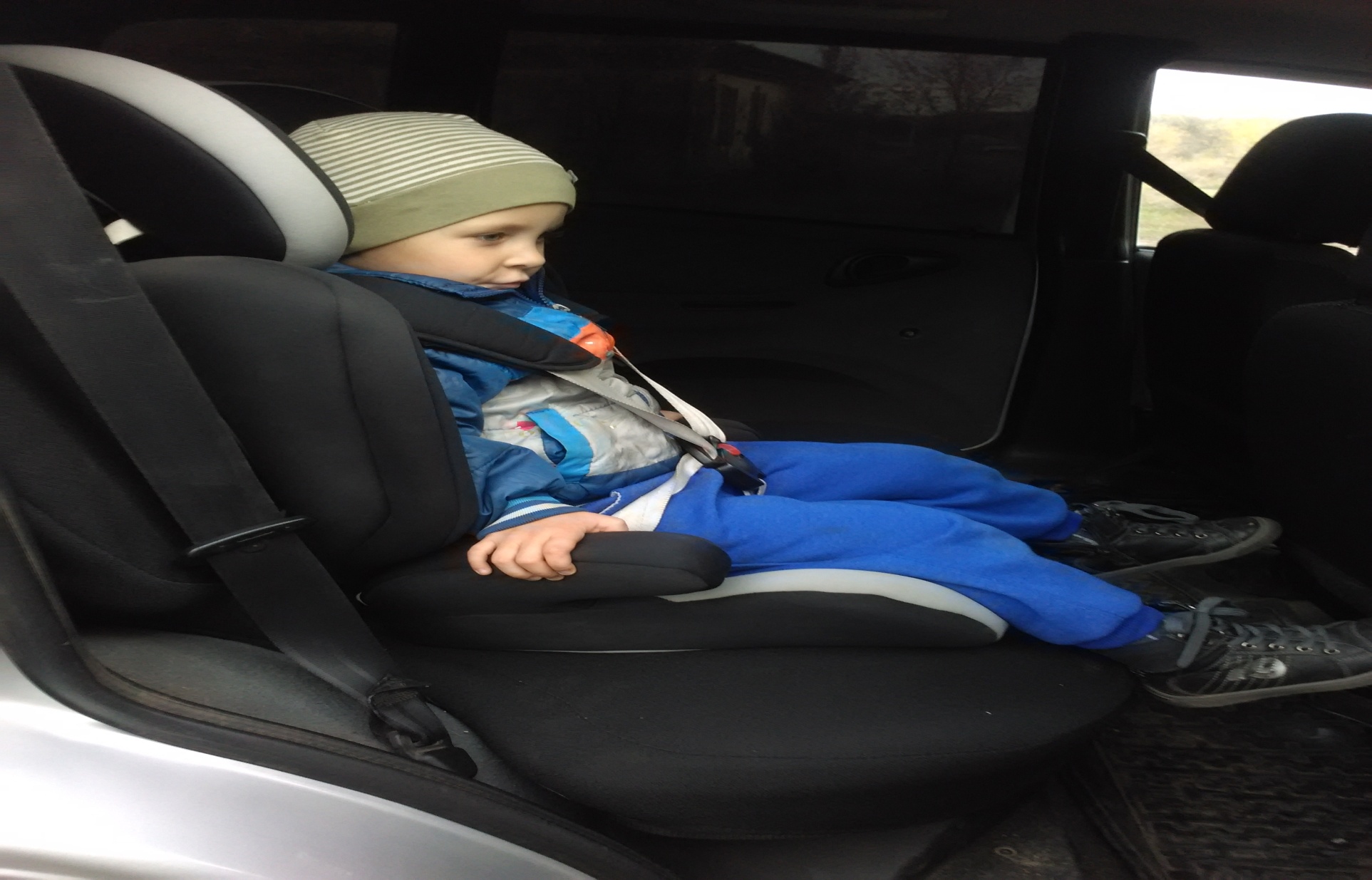 «Модель трех вопросов»
Виды автокресел
Знакомство с устройством автокресла
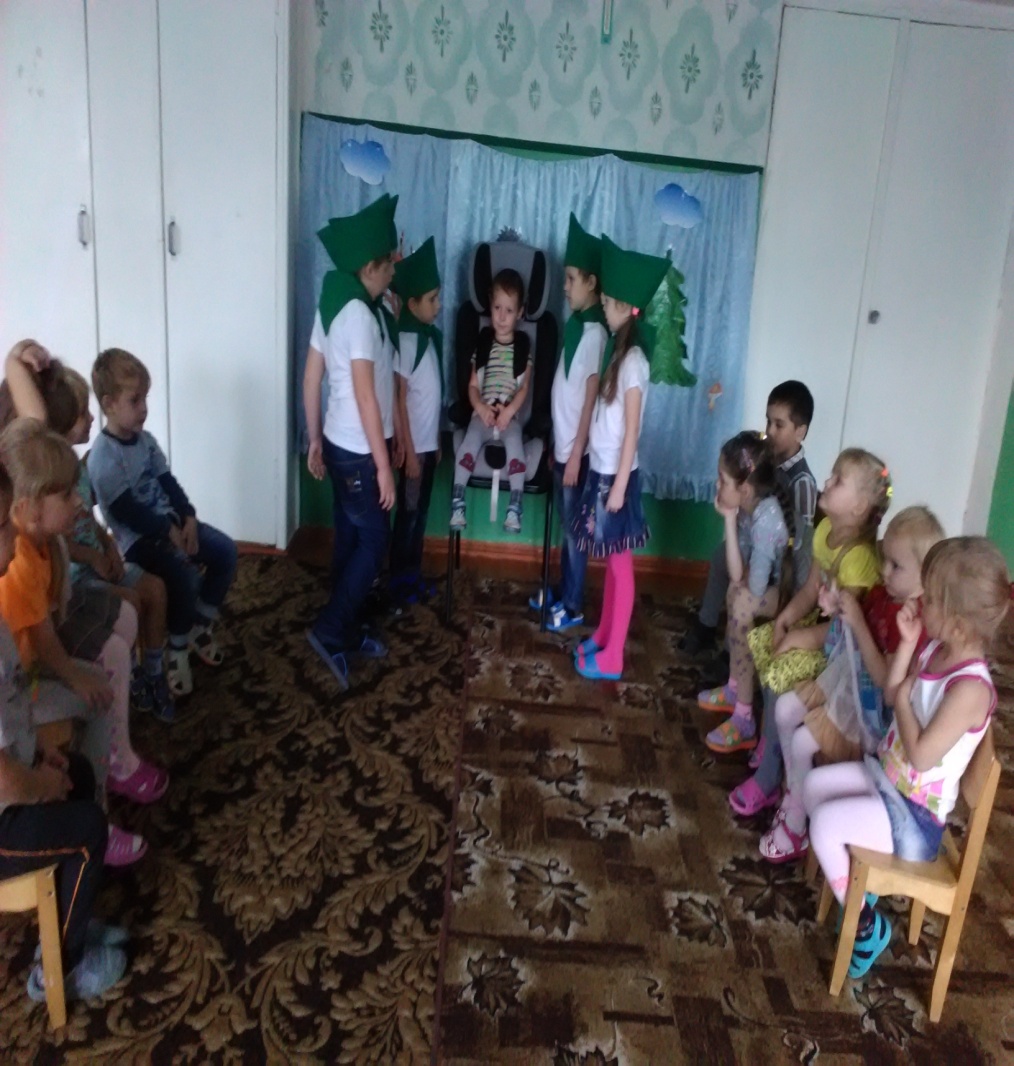 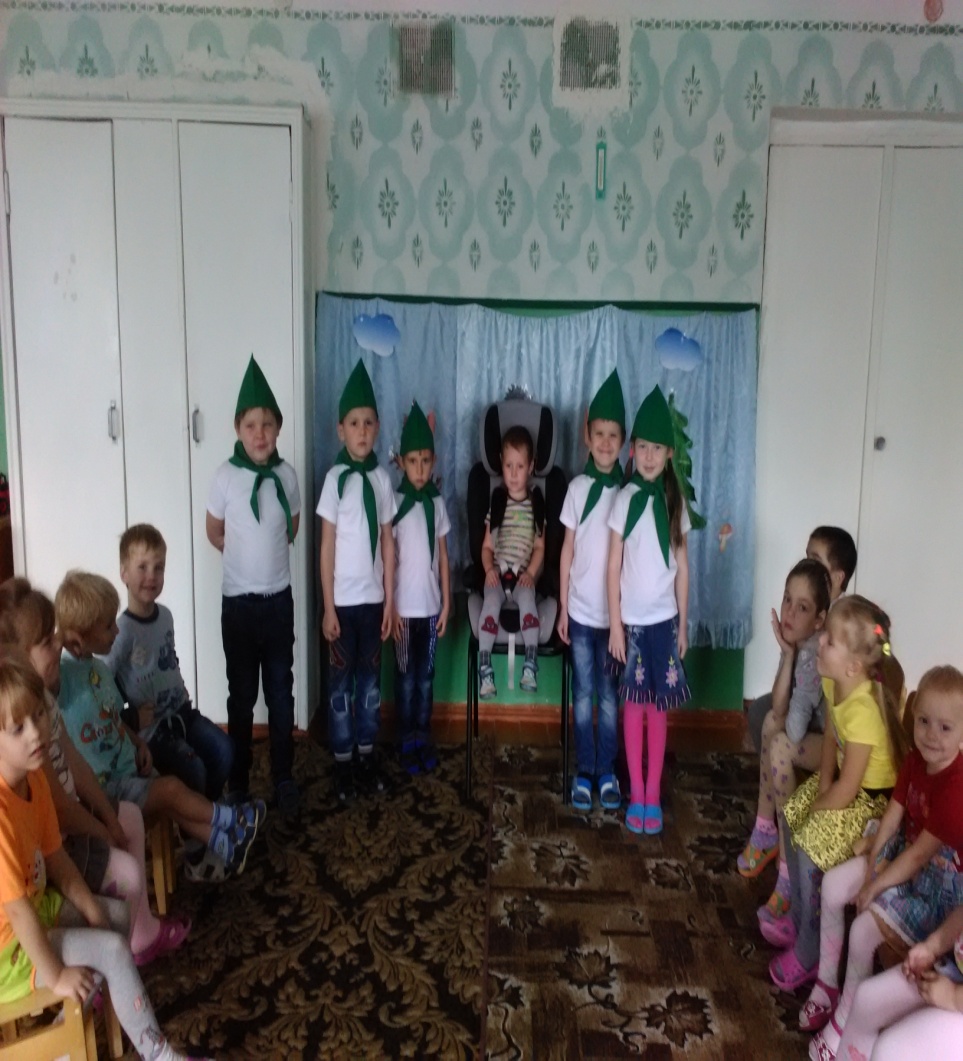 Правила перевозки детей в автомобиле
Юпидовцы читают стихи
Изготовление  памяток и буклетов для родителей «Жизнь ребенку  сбереги - в    автокресле пристегни»
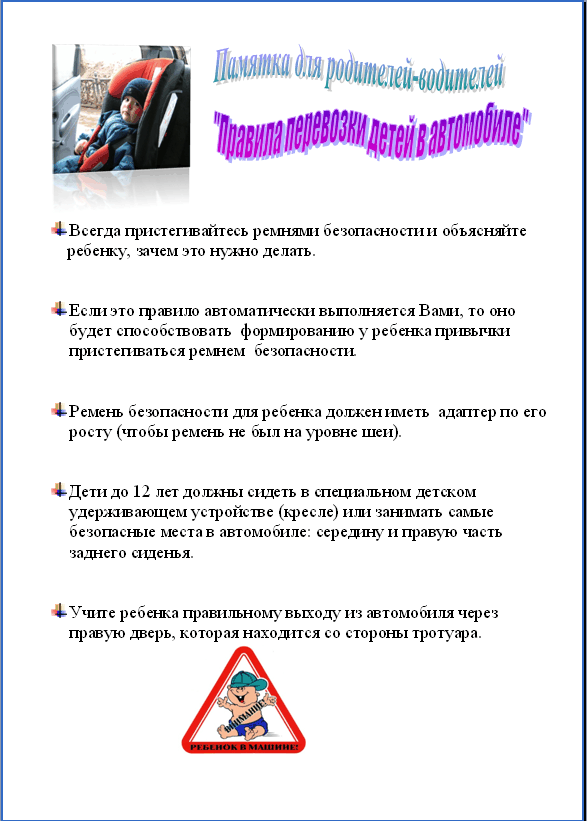 Буклет автокресло - детям
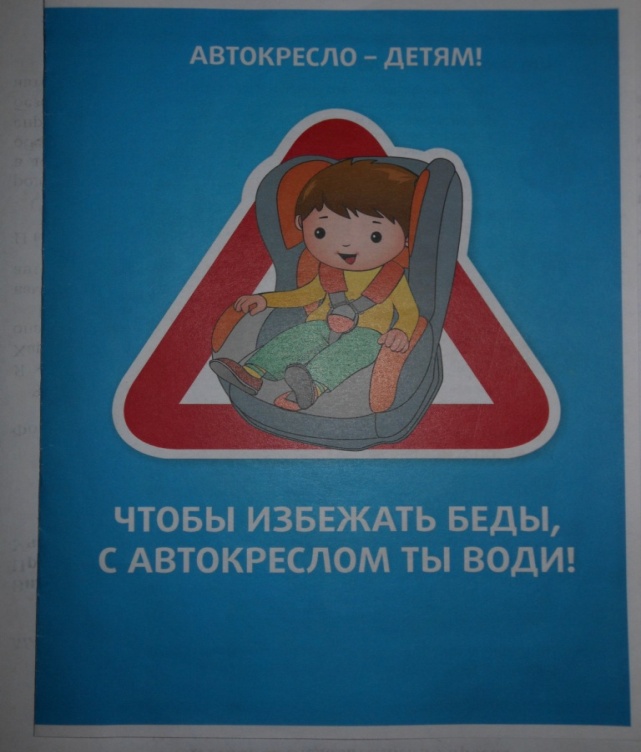 «Пусть помнят все, и помни ты!
Есть правила движения:
Должны быть все пристегнуты
Ремнями к их сидениям.
 Обязаны родители беречь детей своих.
Купить сиденья детские. 
Возить детишек в них.
И если что случится вдруг, 
Сиденье детское - наш друг»
Спасибо за внимание!
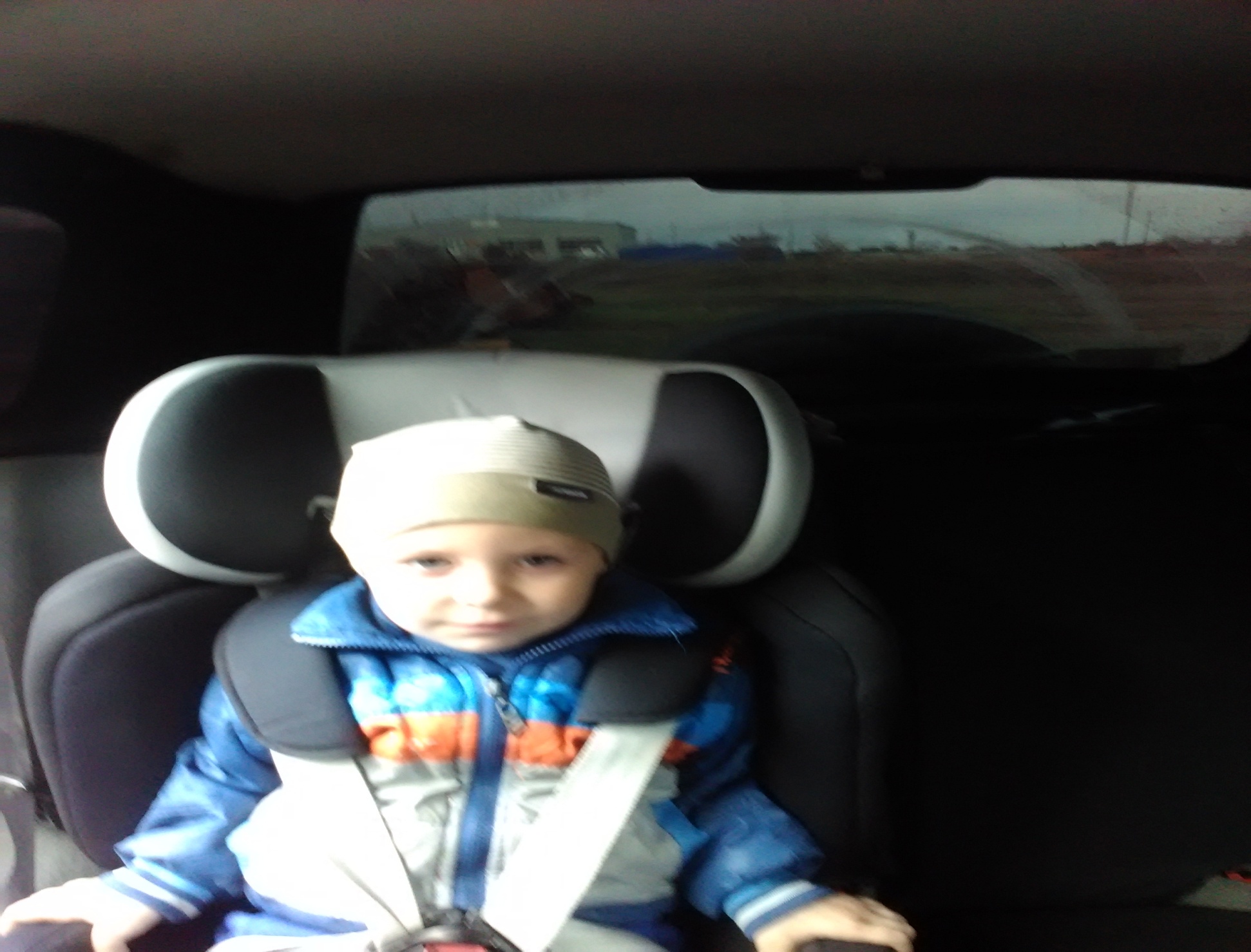